Игра по ФЭМП 
для детей 5-6 лет
«Идём на день рождения!»
Миникаева Елена Николаевна
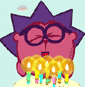 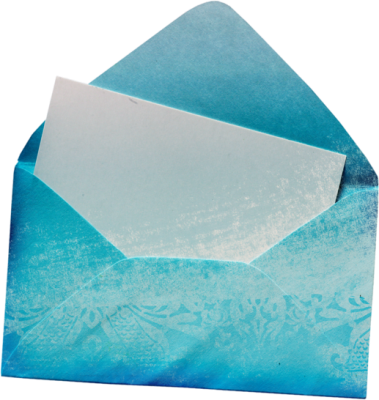 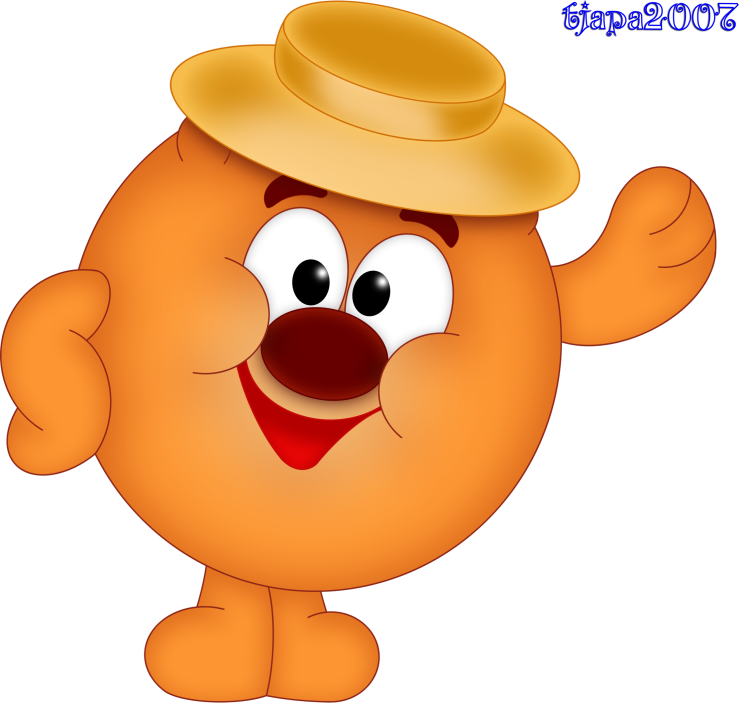 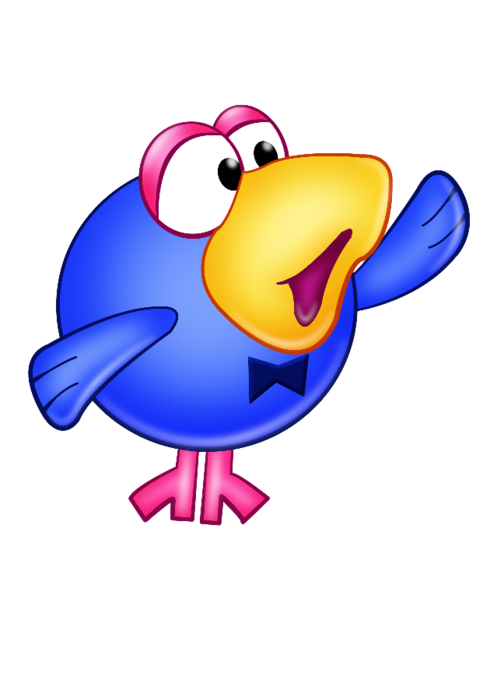 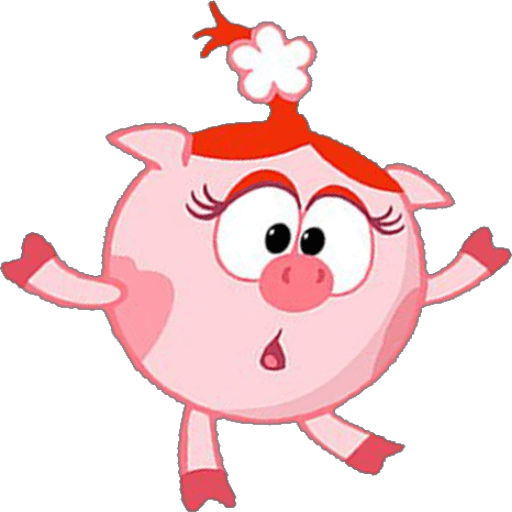 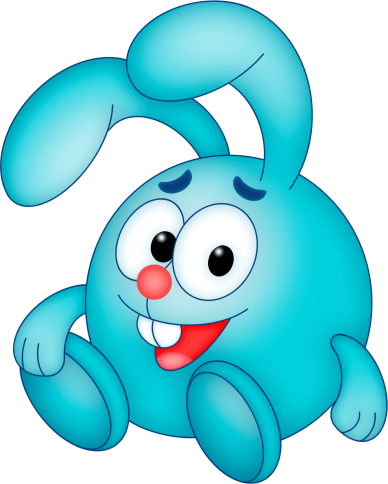 Старт
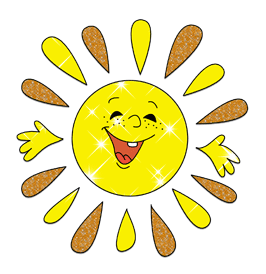 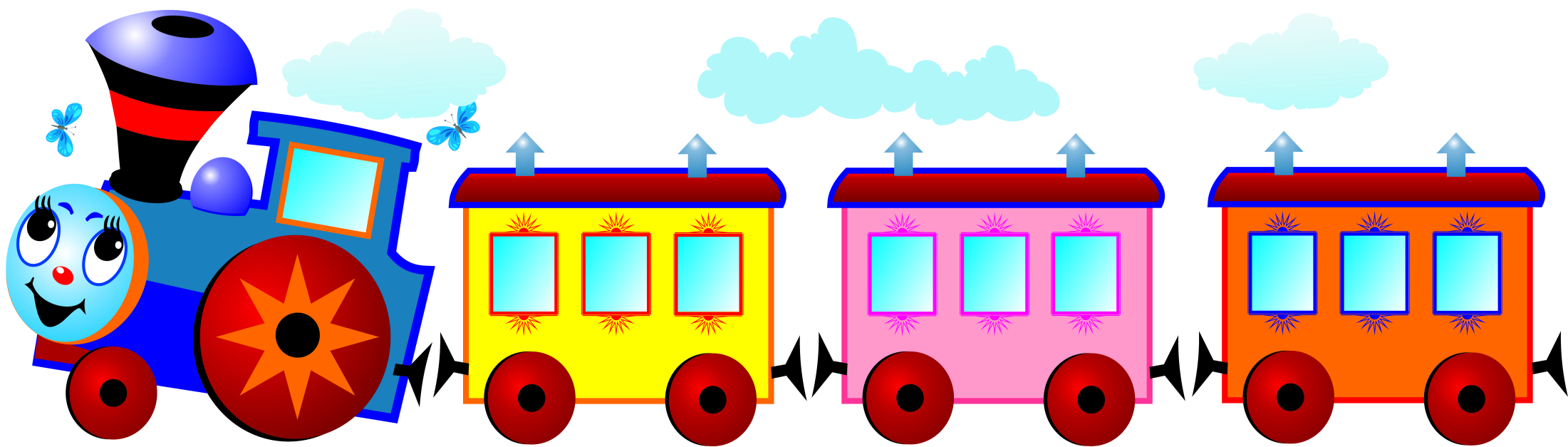 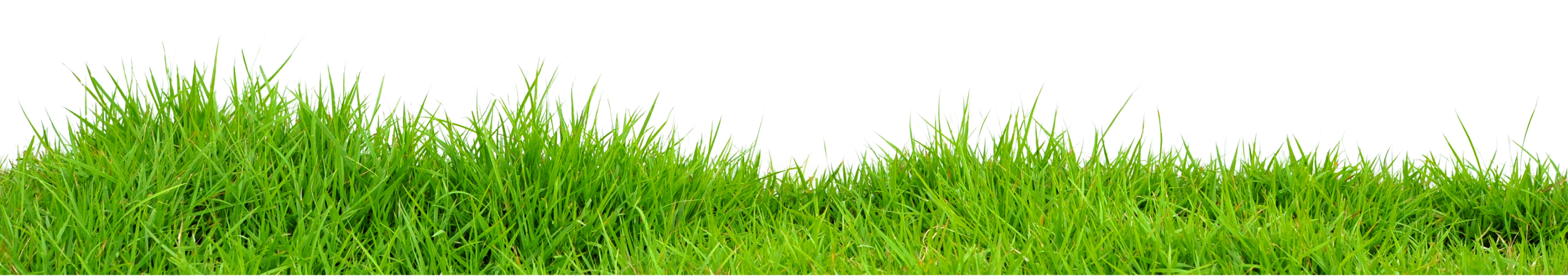 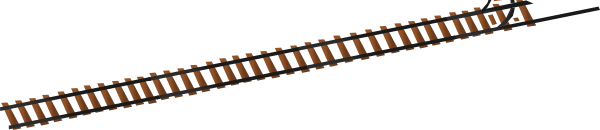 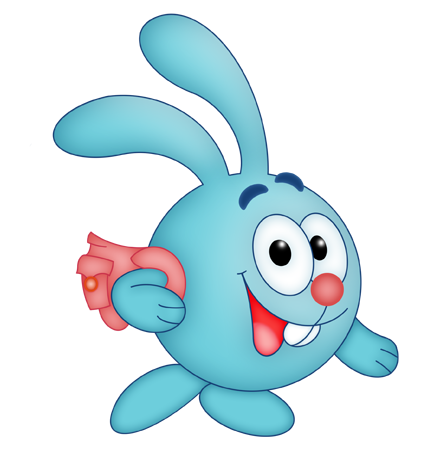 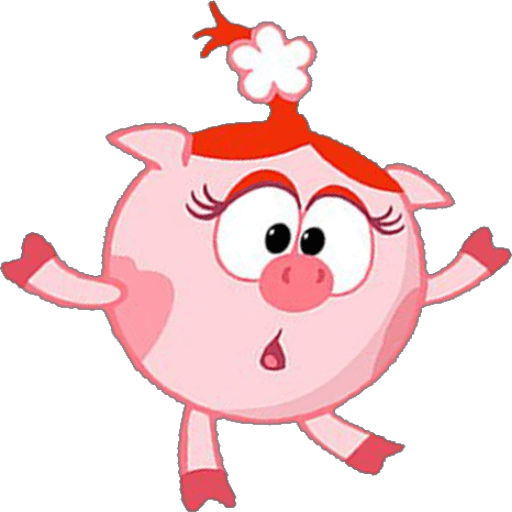 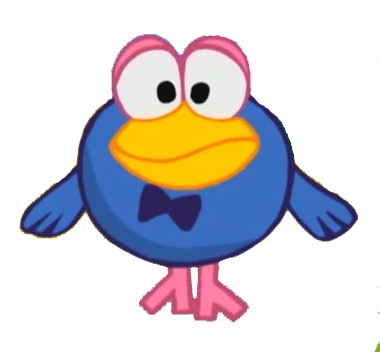 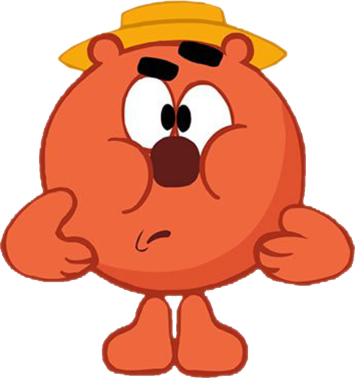 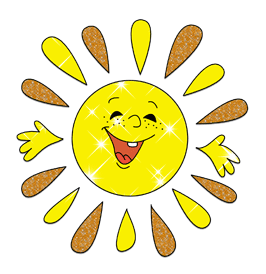 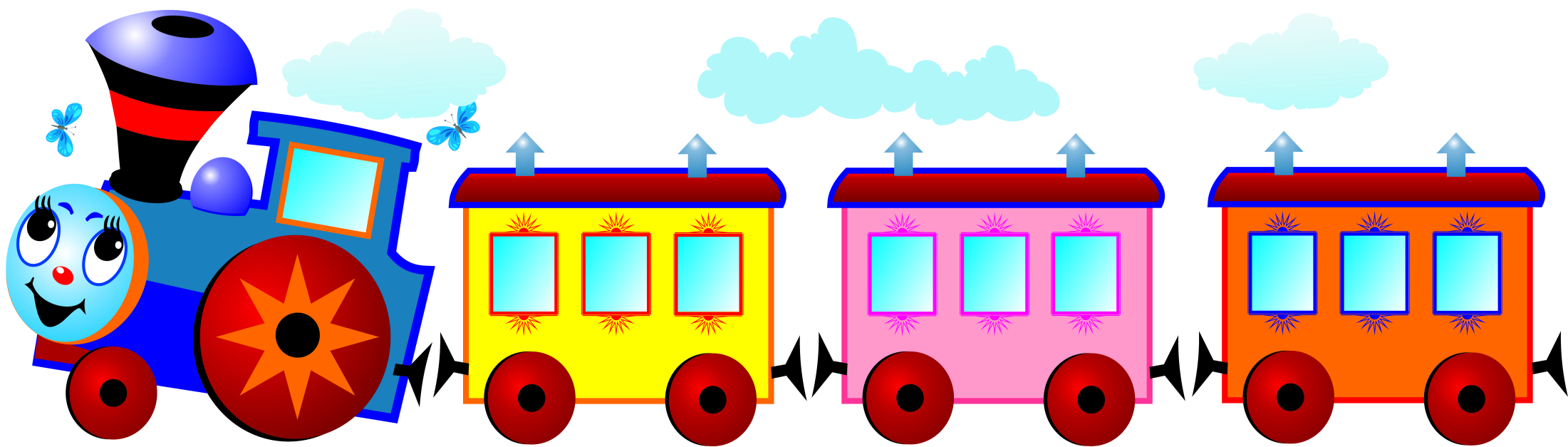 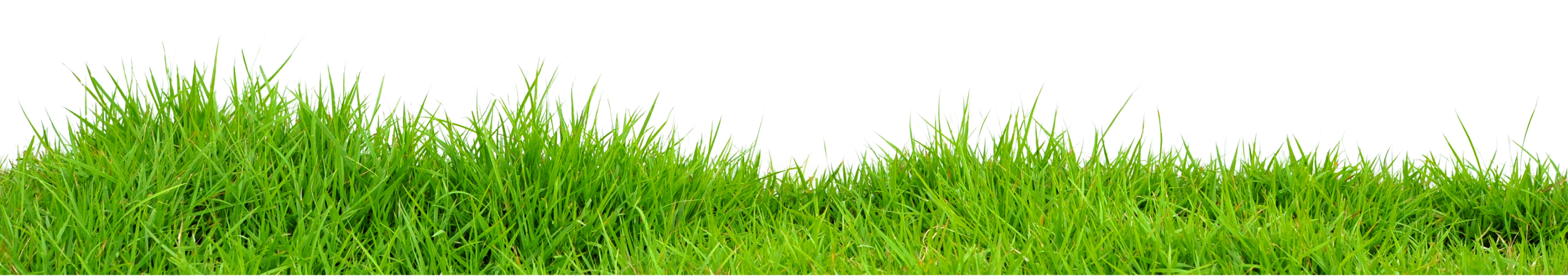 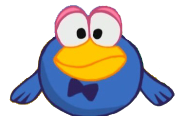 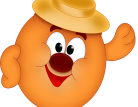 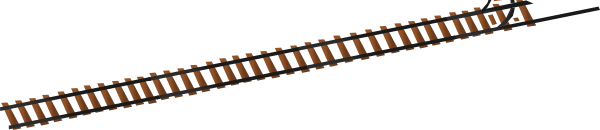 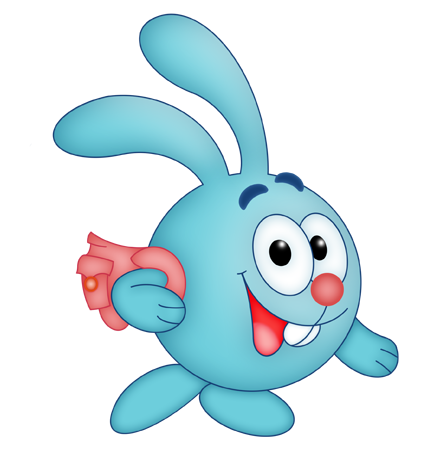 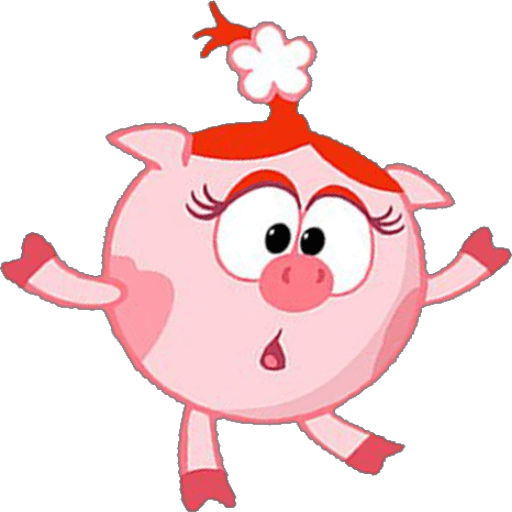 Подбери недостающую фигуру
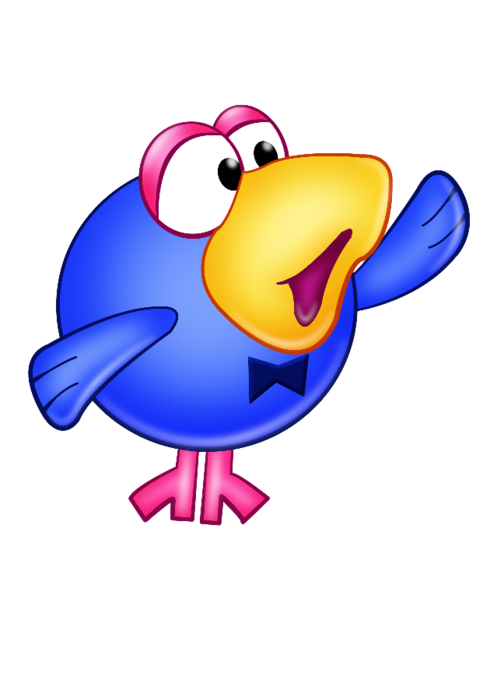 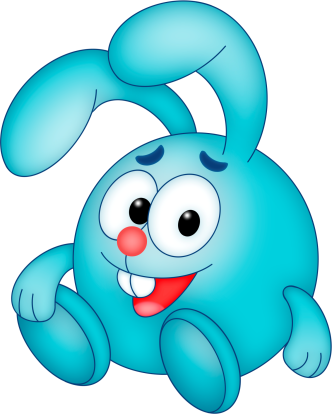 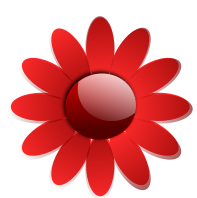 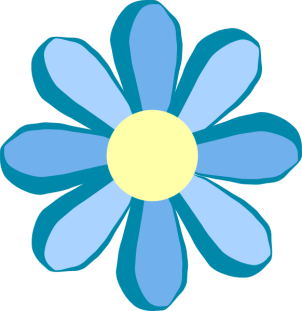 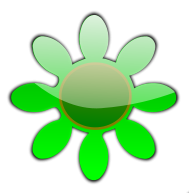 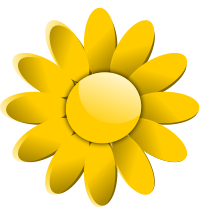 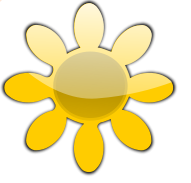 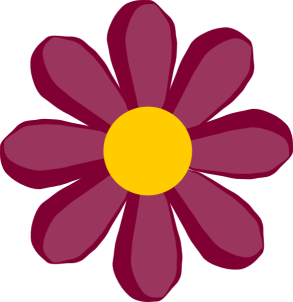 5
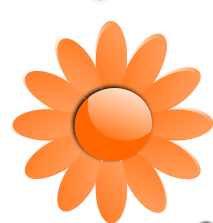 9
7
1
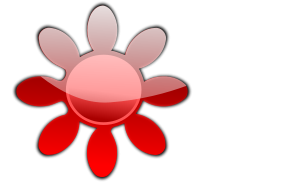 3
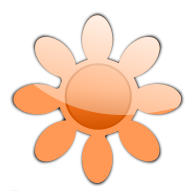 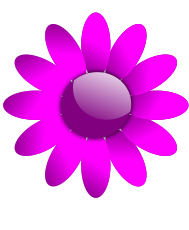 2
4
10
6
Помоги Нюше сосчитать цветы
8
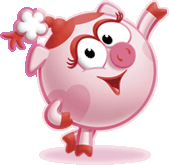 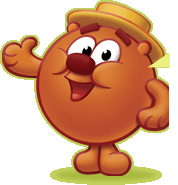 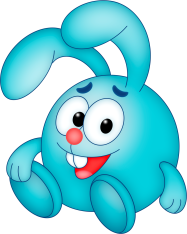 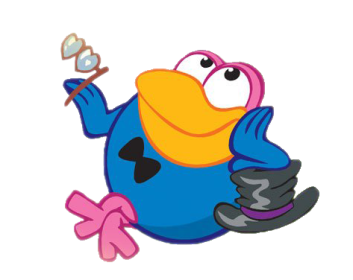 Поверни налево
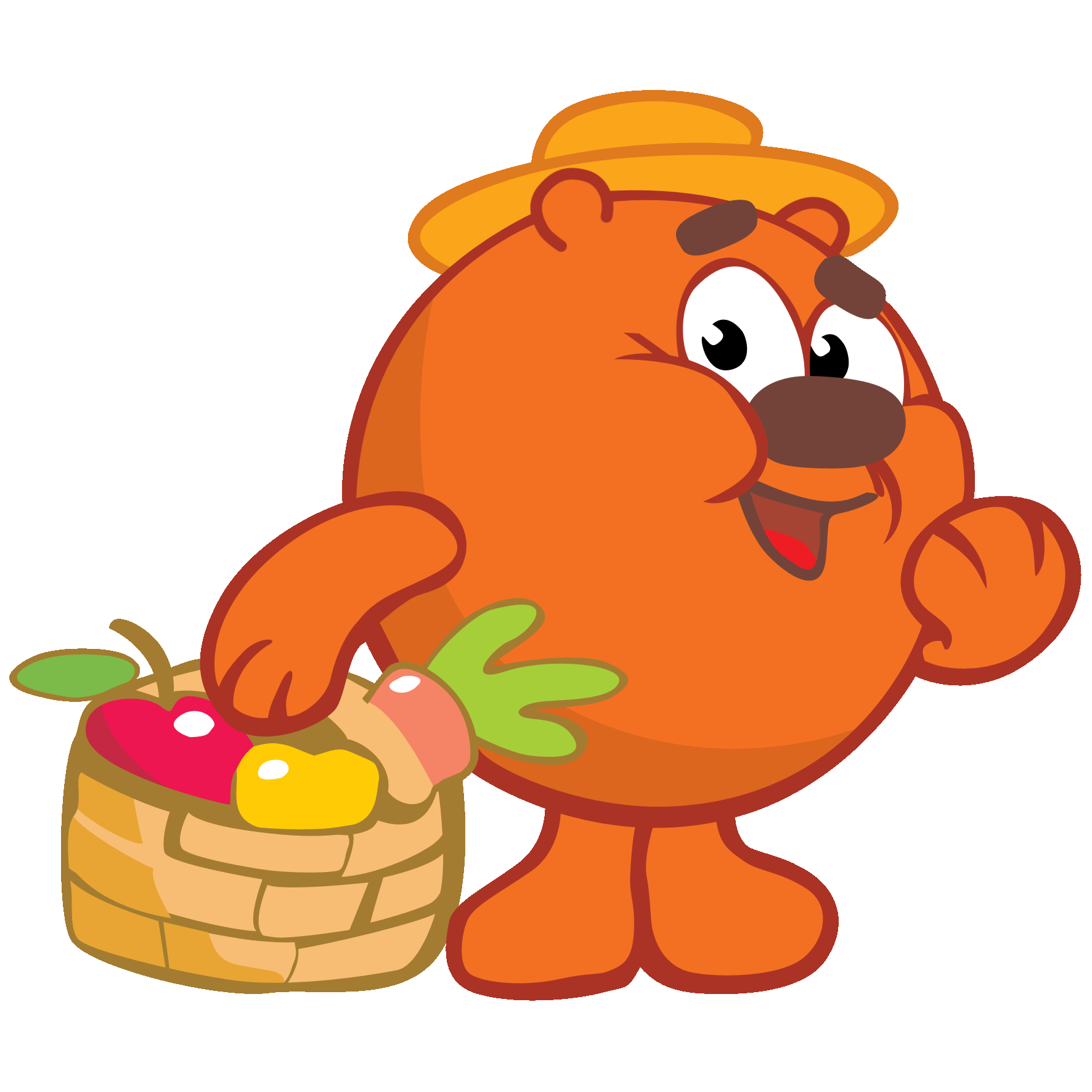 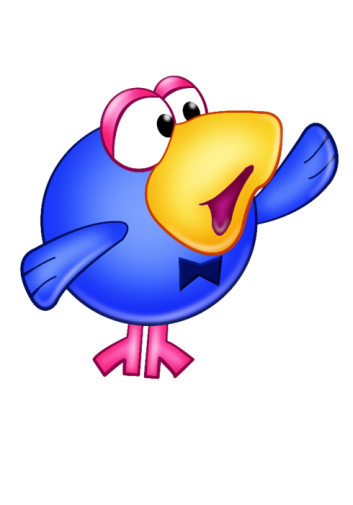 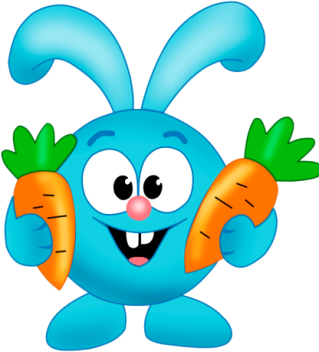 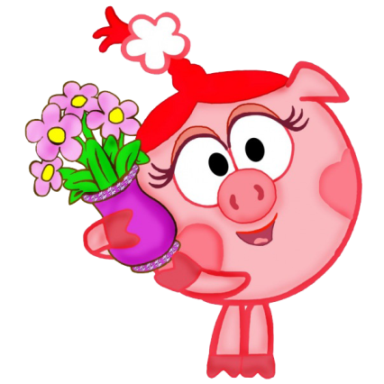 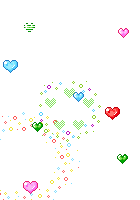 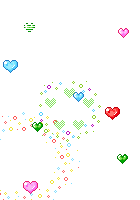 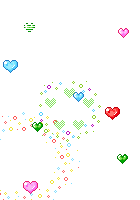 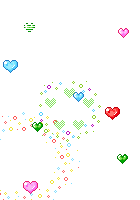 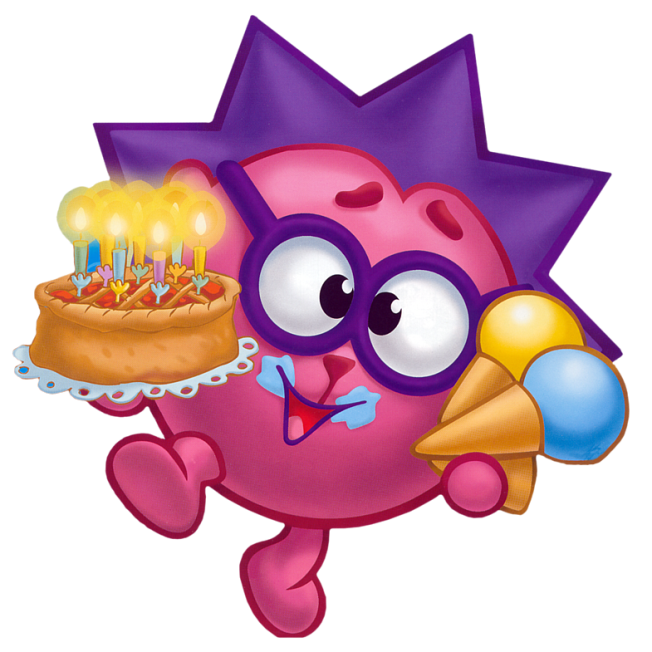 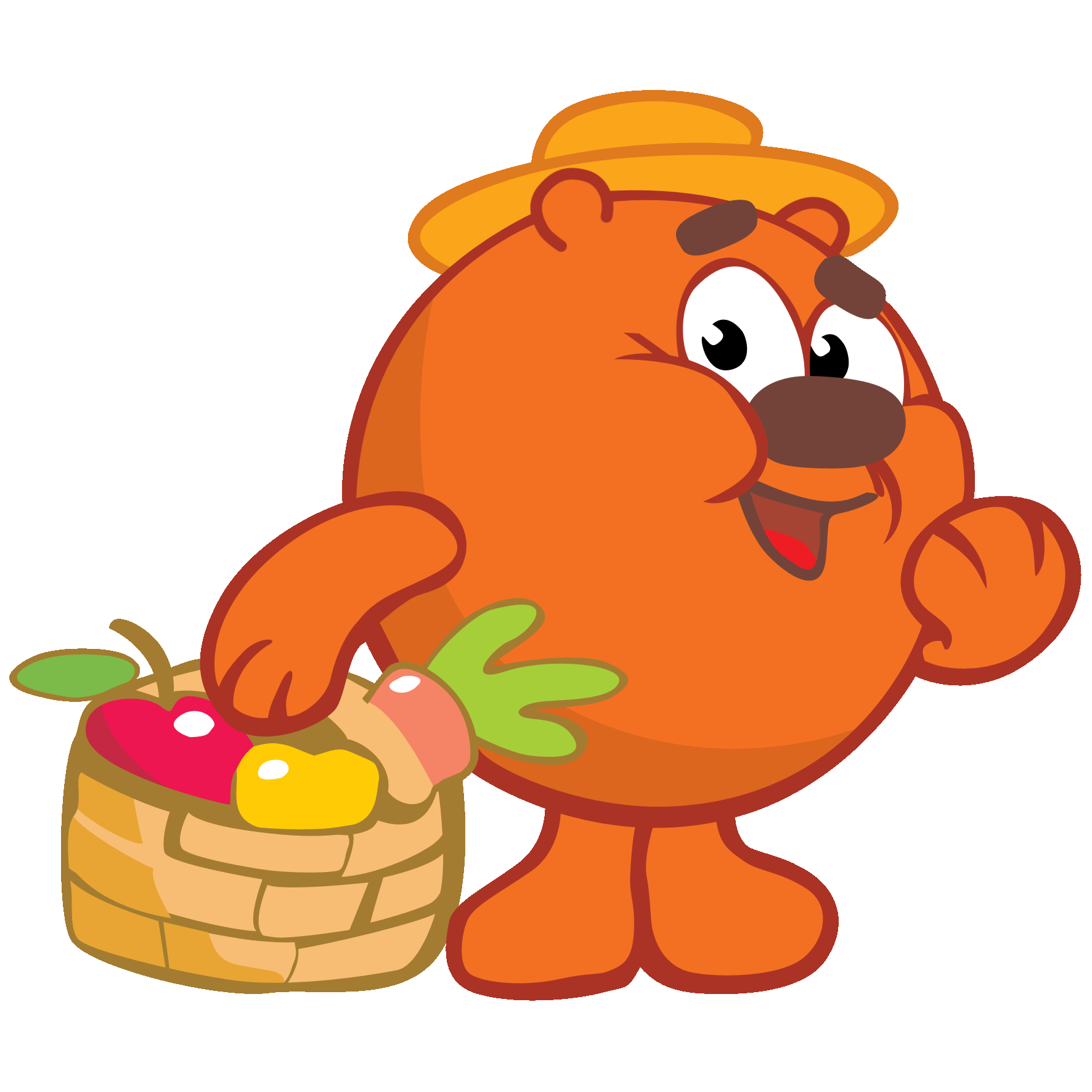 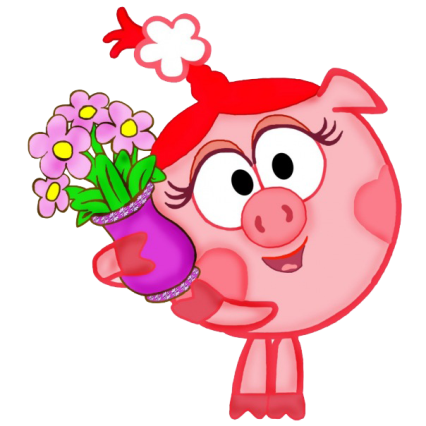 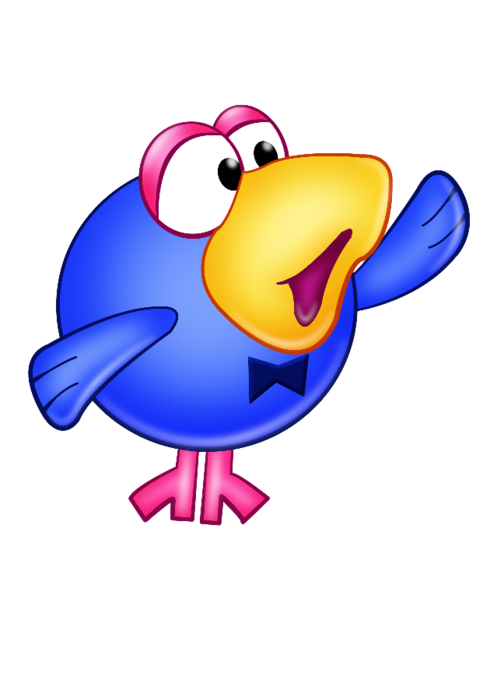 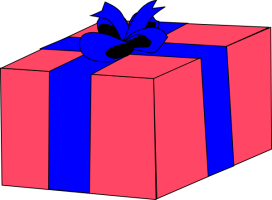 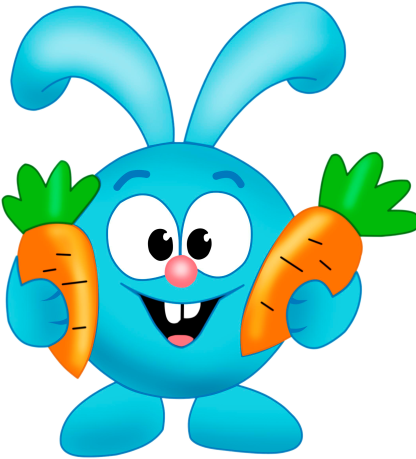